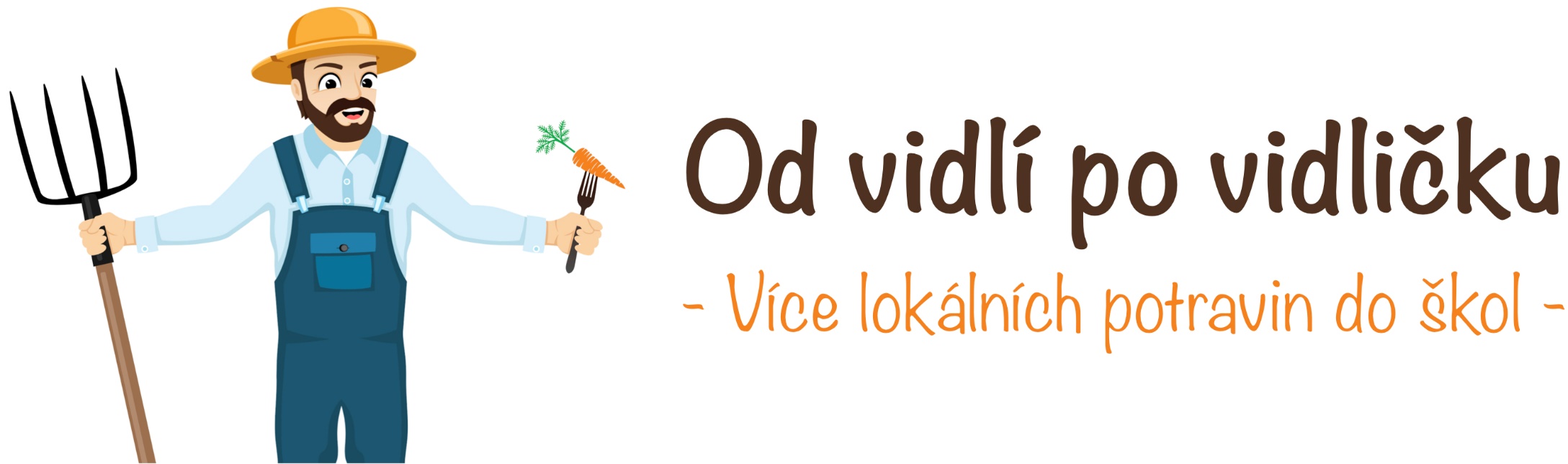 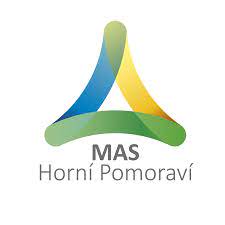 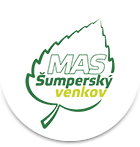 O co usilujeme?
Aby 30 - 40 % všech potravin, které školní jídelny odebírají, byly regionálního nebo alespoň českého původu (s ohledem na sortiment).

Aby vzniknul jednotný objednávkový SW a logistika zastřešující lokální dodavatele (usnadnění pro vedoucí ŠJ, které nemají kapacity řešit objednávky, fakturace a zavážky od mnoha drobných dodavatelů).

Aby veřejnost rozuměla významu a přínosu používání lokálních potravin z hlediska ekonomického, ekologického, zdravotního.
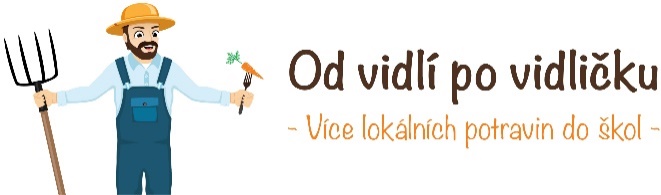 Pilotní verze projektu od září 2022
Původně bylo v úvaze využít stávající objednávkový systém a logistiku CBA. Tak složitý zásah ale SW neumožňuje. Hledáme zdroje na vytvoření nového SW.

Pilotní verze projektu od září 2022 bez SW v tomto formátu:
Zapojení jednotlivých dodavatelů schvaluje výběrová komise.
Motivované ŠJ lokální produkty objednávají jednotlivě u konkrétních producentů. Jejich seznam a kontakty postupně rozšiřujeme i na základě doporučení jídelen. 
Předpokládáme, že se díky doprovodným aktivitám (hrazeno z dotace Mze) a sdílení dobré praxe budou postupně zapojovat další jídelny i dodavatelé
kulinářské workshopy pro školní jídelny s Kulinářským uměním
osvětové akce pro veřejnost 
edukační spot
sociální sítě…
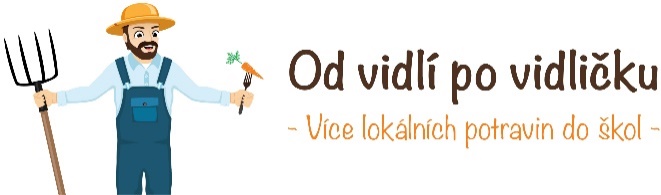 Aktuální stav
Zapojené motivované školní jídelny, které do jisté míry lokální potraviny už využívají a mají zájem používat je více a spolupracovat na projektu. 
ŠJ Zábřeh, Boženy Němcové
ŠJ Zábřeh, Severovýchod
ZŠ Nový Malín
ZŠ Loučná nad Desnou
ZŠ Dolní Studénky
ZŠ Staré Město
ZŠ Hanušovice
ZŠ Jeseník
SŠ Řemesel, Šumperk ( 6 kantýn)
ZŠ Sudkov
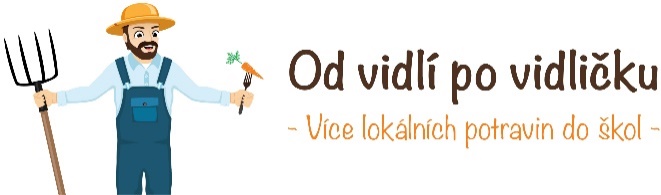 Aktuální stav
Zapojení dodavatelé: 
Statek Winter, Vysoké Žibřidovice – hovězí maso v BIO kvalitě
Probio, Staré Město – obiloviny a luštěniny
ÚSOVSKO, Úsov – jablka, hrušky, tyčinky
Pekařství a cukrářství Vašíček, Zábřeh na Moravě – pečivo 
Bludovská, a.s.
CBA – mlékárenské produkty, možnost zprostředkování dodávek potravin od dalších místních dodavatelů, kteří nejsou schopni dodávat na přímo.
Další dodavatelé k oslovení nebo v jednání
Miroslav Ulrich,– vepřové maso 100% CZ původ
Lacto Morava, česká Ves – mléko, sýry
František Hojgr – brambory Chromeč
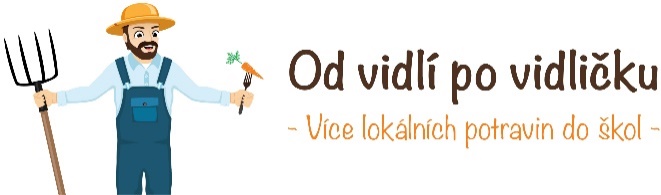 Aktuální stav
Motivační program projektu


Zapojení dodavatelé v návaznosti na potřeby školních jídelen připravují motivační program pro školní jídelny.

X % (bude stanoveno) z výše obratu dodavatelé investují  do motivačního programu
ŠJ projevily zájem např. o zajištění pracovních oděvů s logem projektu aj..
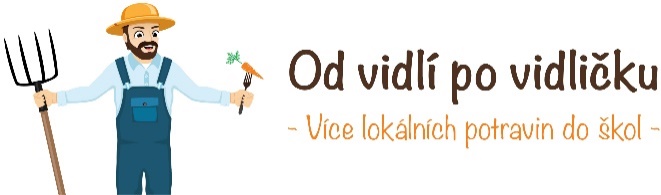 Cílový stav projektu
Zapojení většiny školních jídelen v regionu

Fungující logistika a zastřešující SW pro objednávání lokálních potravin školními jídelnami (zjednodušení práce vedoucích ŠJ = motivace pro jinak demotivované).

Edukovaná podporující samospráva, ředitelé škol, rodiče.

Benefity pro školní jídelny ve formě např. exkurzí do provozoven/farem. V úvaze je i finanční benefit.
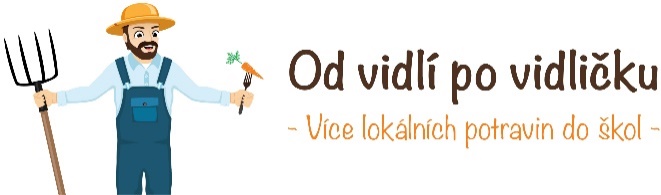 Kontaktyfacebook.com/odvidlipovidlickuwww.odvidlipovidlicku.cz (bude v provozu v následujících dnech)Lenka Ehlerová607 242 186ehlerova@hornipomoravi.eu
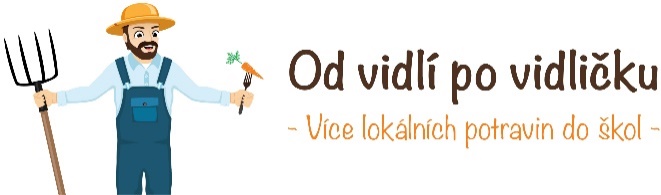